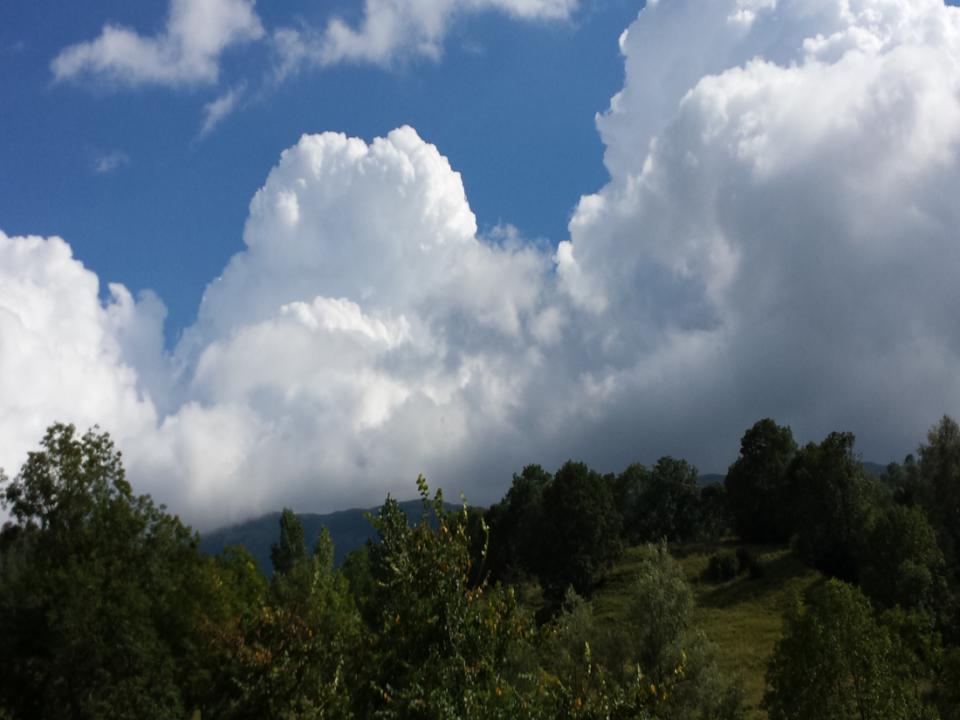 Les crosses
Bertolt Brecht
2013 
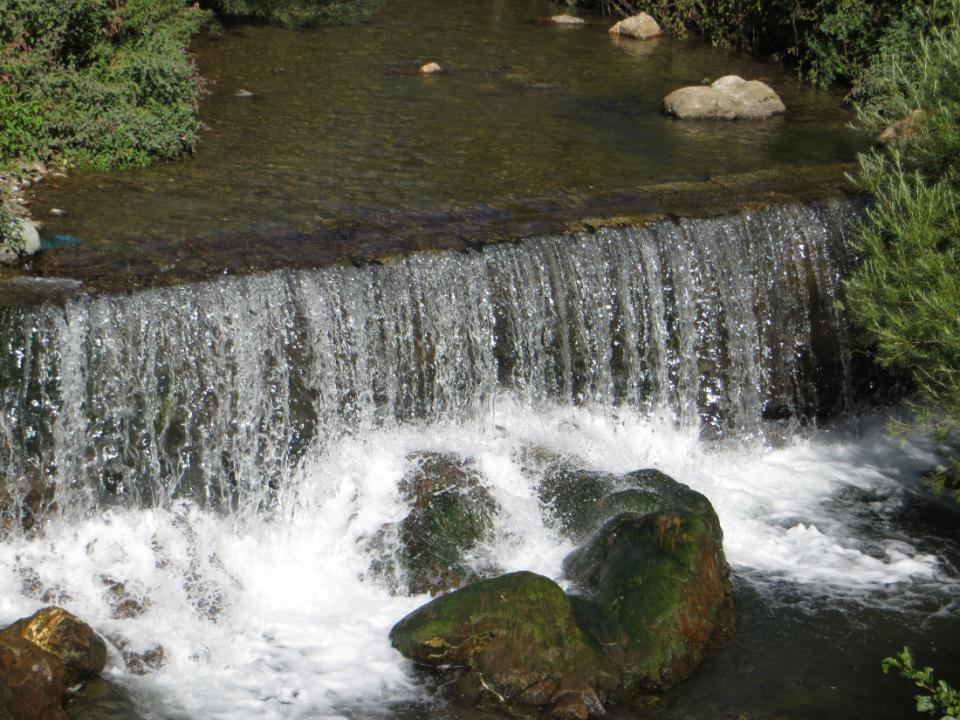 Durant set anys no vaig poder fer un pas.
Quan vaig anar al metge em va preguntar:
¿Per què portes crosses?
Perquè estic tolit, vaig respondre.
No és estrany, em va dir.
Prova a caminar. Són aquests trastos
els que t'impedeixen caminar.
Apa, atreveix-te, arrossega't a quatre potes!
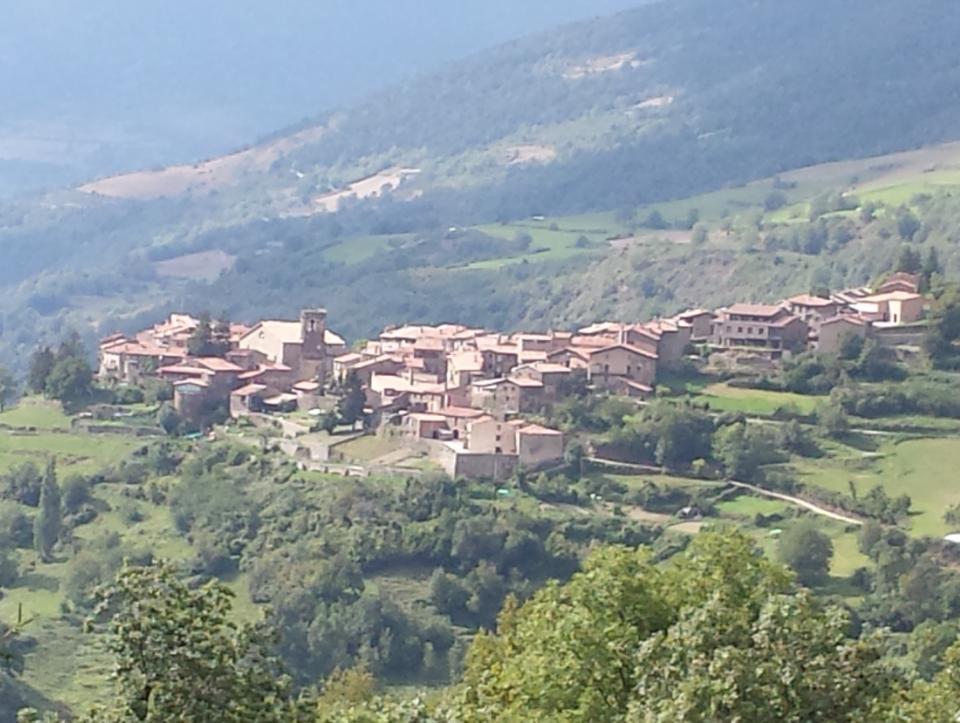 Rient com un monstre,
em va treure les meves boniques crosses,
les va trencar sobre la meva esquena sense deixar de riure,
i les va llançar al foc.
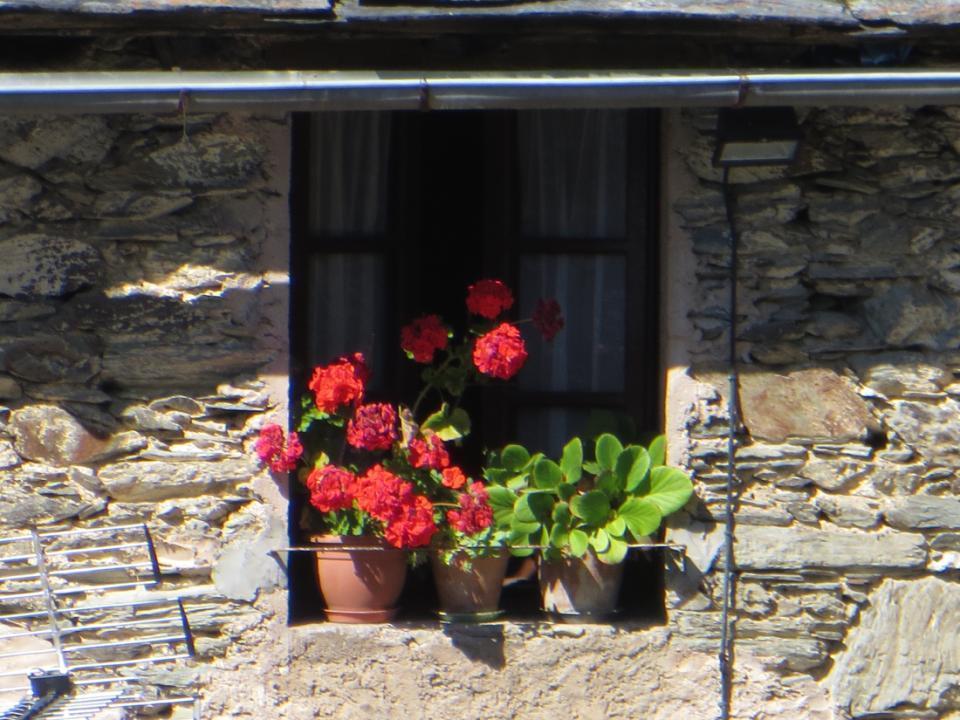 Ara estic curat. Camino.
Em va curar una riallada.
Tan sols de vegades, quan veig pals,
camino pitjor per unes hores.